P ~
新
説明
教育課程
中学校
音楽
Ⅰ　音楽科の改訂の要点
Ⅱ　音楽科の目標
Ⅲ　音楽科の内容
Ⅳ　各学年の目標及び内容
Ⅴ　指導計画の作成と内容の取扱い
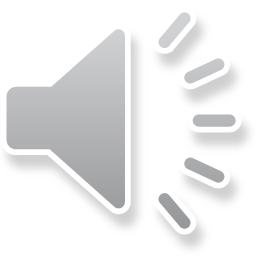 1
[Speaker Notes: 只今から「新教育課程　音楽」の説明を始めます。
　本日は，ご覧の５点から説明します。
　限られた時間ですので，前回の改訂から変更があった点を中心に説明いたします。
　なお，スライド右上の数字は学習指導要領解説の該当ページとなっておりますので，解説を開きながらお聞きください。

　それでは，よろしくお願いします。]
Ⅰ　音楽科の改訂の要点
P6~8
目標の改善
①　教科の目標の改善

　音楽科で育成を目指す資質・能力を「生活や社会の中の
音や音楽，音楽文化と豊かに関わる資質・能力」と規定

　「知識及び技能」，「思考力，判断力，表現力等」，
　「学びに向かう力，人間性等」
「音楽的な見方・考え方」を働かせた学習
教科としての音楽を学ぶ意味の明確化
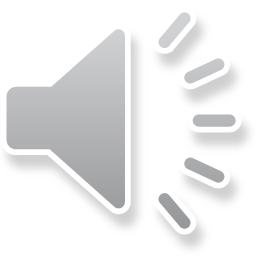 2
[Speaker Notes: はじめに，音楽科の改訂の要点について説明します。
　まず，教科の目標の改善です。
　今回の改訂では，音楽科において育成を目指す資質・能力を「生活や社会の中の音や音楽，音楽文化と豊かに関わる資質・能力」と規定し，その資質・能力を「知識及び技能」「思考力，判断力，表現力等」「学びに向かう力，人間性等」の三つの柱で整理，明示されました。
　また，これらの資質・能力の育成に当たっては，生徒が「音楽的な見方・考え方」を働かせて学習活動に取り組めるようにする必要があると示されたことから，「教科としての音楽」を学ぶ意味が一層明確になりました。]
Ⅰ　音楽科の改訂の要点
P6~8
目標の改善
②　学年の目標の改善

　従前は・・・
　（１）情意面や態度形成に関する目標
　（２）表現（領域）に関する目標
　（３）鑑賞（領域）に関する目標



　（１）知識及び技能
　（２）思考力，判断力，表現力等
　（３）学びに向かう力，人間性等
音楽科で育成を目指す
資質・能力の示し方が
変わりました！
今回の改訂では・・・
教科の目標に合わせ
三つの柱で整理
※全教科同じ構造
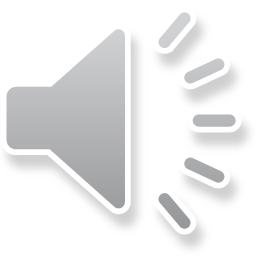 3
[Speaker Notes: 次に，学年の目標の改善です。
　従前，（１）は情意面や態度形成，（２）は表現領域，（３）は鑑賞領域に関する目標の三つで示していた学年の目標を，今回の改訂では，教科の目標の構造と合わせ，（１）を「知識及び技能」，（２）を「思考力，判断力，表現力等」，（３）を「学びに向かう力，人間性等」という三つの柱で整理しています。
　これにより，音楽科で育成を目指す資質・能力の示し方が大きく変わりました。]
Ⅰ　音楽科の改訂の要点
P6~8
内容構成の改善
変更なし
「A 表現」，「B 鑑賞」，〔共通事項〕で構成

改訂前，各事項で一体的に示していた資質・能力を・・・
再整理して示された
【Ａ 表現】
　「知識」，「技能」，「思考力，判断力，表現力等」
【Ｂ 鑑賞】
　「知識」，「思考力，判断力，表現力等」
音楽科の指導内容が一層明確になった
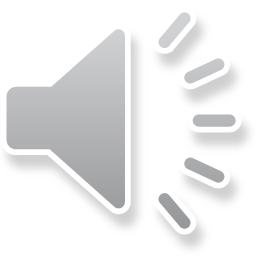 4
[Speaker Notes: 続いて，内容構成の改善についてです。
　
　構成そのものは，「A　表現」，「B　鑑賞」の二つの領域及び〔共通事項〕となっており，従前からの変更はありません。

　しかし，改訂前は，各事項で一体的に示していた資質・能力を，今回の改訂では，「A　表現」については，「知識」，「技能」，「思考力，判断力，表現力等」に，「B　鑑賞」については，「知識」，「思考力，判断力，表現力等」に再整理されたことによって，音楽科において指導すべき内容が一層明確になりました。]
Ⅰ　音楽科の改訂の要点
P6~8
学習内容の改善・充実
①「知識」及び「技能」に関する指導内容の明確化
『知識』・・・




『技能』・・・
「曲想と音楽の構造との関わり」を理解することなどの具体的な内容を，歌唱，器楽，創作，鑑賞の領域や分野ごとに事項として明示
創意工夫を生かした表現などをするために必要となる具体的な内容を，歌唱，器楽，創作の分野ごとに事項として明示
このように示されたことにより音楽科の技能は・・・
「思考力，判断力，表現力等」の育成と関わらせて習得
できるようにすべき内容であることが明確になった
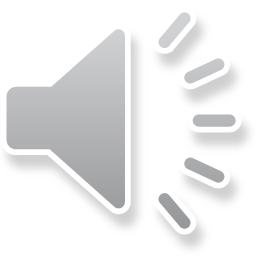 5
[Speaker Notes: 続いて，学習内容の改善・充実について説明します。
　新しい学習指導要領では，「知識」及び「技能」に関する指導内容を明確にするために，
　「知識」に関する指導内容は，「曲想と音楽の構造との関わり」を理解することなどに関する具体的な内容が，歌唱，器楽，創作，鑑賞の領域や分野ごとに事項として示されました。
　「技能」に関する指導内容は，創意工夫を生かした表現などをするために必要となる具体的な内容が，歌唱，器楽，創作の分野ごとに事項として示されました。
　このように示されたことによって，音楽科における技能は，「思考力，判断力，表現力等」の育成としっかり関わらせて習得できるようにすべき内容であることが明確になりました。]
Ⅰ　音楽科の改訂の要点
P6~8
学習内容の改善・充実
①「知識」及び「技能」に関する指導内容の明確化
『知識』・・・




『技能』・・・
「曲想と音楽の構造との関わり」などを理解することに関する具体的な内容を，歌唱，器楽，音楽づくり，鑑賞の領域や分野ごどに事項として明示
わかること
思いや意図に合った表現などをするために必要となる具体的な内容を，歌唱，器楽，音楽づくりの分野ごとに事項として明示
できること
このように示されたことにより音楽科の技能は・・・
音楽科における技能は
音楽表現の技能
「思考力，判断力，表現力等」の育成と関わらせて習得
できるようにすべき内容であることが明確になった
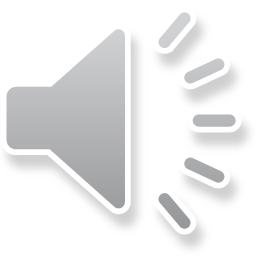 6
[Speaker Notes: また，解説の７ページ（３）①では，知識と技能をあえて分けてカギ括弧で示されていることが分かると思います。
　これは，音楽科の学習においては，「分かる」ことと「できる」ことは明確に異なるため，あえて「知識」と「技能」を分けて示しています。
　なお，鑑賞領域においては，「技能」に関する指導内容はありません。音楽科における技能というのは，「音楽表現の技能」のみを指すことも併せて御理解ください。]
Ⅰ　音楽科の改訂の要点
P6~8
②鑑賞の指導内容の充実
「生活や社会における音楽の意味や役割」，
「音楽表現の共通性や固有性」について考えること
③〔共通事項〕の指導内容の改善
事項アを「思考力，判断力，表現力等」に関する資質・能力
事項イを「知識」に関する資質・能力
④言語活動の充実
「Ａ表現」及び「Ｂ鑑賞」の指導において，音楽科の特質に応じた言語活動を適切に位置付けること
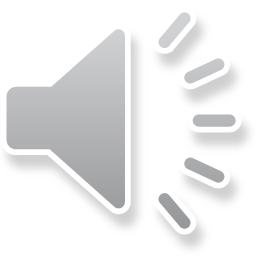 7
[Speaker Notes: 続いて，②鑑賞の指導内容の充実については，「Ｂ 鑑賞」に，「生活や社会における音や音楽の意味や役割」，「音楽表現の共通性や固有性」について考えることが事項として示されました。
　③共通事項の指導内容の改善としては，指導事項アを「思考力，判断力，表現力等」に関する資質・能力，事項イを「知識」に関する資質・能力として整理されました。
　④言語活動の充実については，前回の改訂では，Ｂ鑑賞においてのみ示されていたものを，今回の改訂では，Ａ表現においても，音楽科の特質に応じた言語活動を適切に位置付けるよう示されました。]
Ⅰ　音楽科の改訂の要点
P6~8
⑤歌唱教材及び器楽教材の選択の観点の改善
生活や社会において音楽が果たしている役割が
感じ取れるもの
⑥我が国や郷土の伝統音楽に関わる指導の充実
生徒が我が国や郷土の伝統音楽のよさを味わい，
愛着をもつことができるよう工夫すること
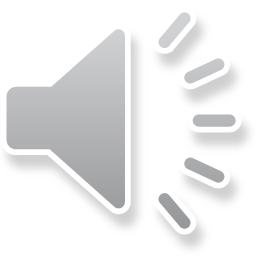 8
[Speaker Notes: ⑤歌唱教材及び器楽教材の選択の観点の改善については，生活や社会において音楽が果たしている役割が感じ取れるものを選択すること，
　⑥我が国や郷土の伝統音楽に関わる指導の充実については，生徒が我が国や郷土の伝統音楽のよさを味わい，愛着をもつことができるよう工夫することが，配慮事項として示されています。]
Ⅱ　音楽科の目標
P9
音楽活動を伴わない学習はあり得ない！（説明ばかりの学習はＮＧ）
１　音楽科の目標
表現及び鑑賞の幅広い活動を通して，音楽的な見方・考え方を働かせ，生活や社会の中の音や音楽，音楽文化と豊かに関わる資質・能力を次のとおり育成することを目指す。

　(1) 曲想と音楽の構造や背景などとの関わり及び音楽の多様性に
　　ついて理解するとともに，創意工夫を生かした音楽表現をするた
　　めに必要な技能を身に付けるようにする。【知・技】

  (2) 音楽表現を創意工夫することや，音楽のよさや美しさを味わっ
　　て聴くことができるようにする。【思・判・表】

　(3) 音楽活動の楽しさを体験することを通して，音楽を愛好する心
　　情を育むとともに，音楽に対する感性を豊かにし，音楽に親しん
　　でいく態度を養い，豊かな情操を培う。【学びに向かう力・人間性等】

※青文字下線以外（黒文字）は，おおむね小学校の内容
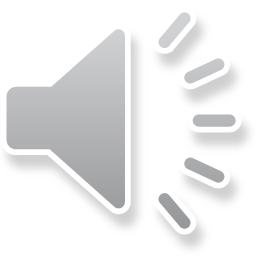 9
[Speaker Notes: それでは，ここからは，音楽科の目標について説明します。解説の９ページをご覧ください。
　これまで，音楽科の目標は，総括目標として一文で示されていましたが，先ほど説明した通り，今回の改訂では，育成を目指す資質・能力別に整理され，（１）は「知識及び技能」の習得，（２）は「思考力，判断力，表現力等」の育成，（３）は「学びに向かう力，人間性等」の涵養（かんよう）に関する目標として構成されました。
　また，音楽科の目標の冒頭には，「表現及び鑑賞の幅広い活動を通して」という一文が示されています。これは，多様な音楽活動を幅広く体験することで，はじめて音楽的な見方・考え方が働くといった，音楽科の特性を考慮しているため，このような示し方となっています。
　つまり，音楽活動を伴わない音楽科学習指導はあり得ないということについてご留意いただきたいと思います。
　なお，青文字下線以外の部分の黒文字を見ると概ね小学校の目標となりますので，９年間を見通した音楽科学習指導のためにも参考にしていただきたいと思います。
　それでは，目標に示されている文言について，もう少し詳しく見てまいりたいと思います。]
Ⅱ　音楽科の目標
P10~
「音楽的な見方・考え方」とは
音楽に対する感性を働かせ，音や音楽を，音楽を形づくっている要素とその働きの視点で捉え，自己のイメージや感情，生活や社会，伝統や文化などと関連付けること
音楽に対する感性
音や音楽のよさや美しさなどの質的な世界を価値あるものとして感じ取るときの心の働き
音や音楽を，音楽を形づくっている要素とその働きの視点で捉え
音や音楽は，音響そのものを対象として，音楽がどのように形づくられているか，音楽をどのように感じ取るかを明らかにしていく過程を経ることによって捉えることでき，音楽科の学習では，このように音や音楽を捉えることが必要である。その支えが，「知覚（聴き取ること）」「感受（感じ取ること）」である。
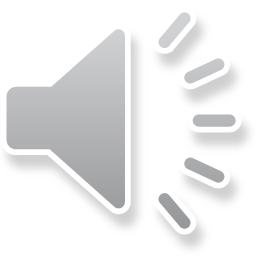 10
[Speaker Notes: 目標にある「音楽的な見方・考え方」とは，「音楽に対する感性を働かせ，音や音楽を，音楽を形づくっている要素とその働きの視点で捉え，自己のイメージや感情，生活や社会，伝統や文化などと関連付けること」であり，「音楽に対する感性とは，音や音楽のよさや美しさなどの質的な世界を価値あるものとして感じ取るときの心の働き」を意味しています。
　また，「音や音楽を，音楽を形づくっている要素とその働きの視点で捉える」とは，「そこに鳴り響く音響そのものを対象として，音楽がどのように形づくられているか，また，音楽をどのように感じ取るかを明らかにしていく過程を経て，音や音楽を捉えるということ」であり，音楽科の学習では，このように音や音楽を捉えることが必要となります。
　そして，音や音楽を捉える支えとなるものが，音楽を形づくっている要素や要素同士の関連を知覚すること，それらの働きが生み出す特質や雰囲気を感受することとなります。]
Ⅱ　音楽科の目標
P11
「音楽的な見方・考え方」とは
音楽に対する感性を働かせ，音や音楽を，音楽を形づくっている要素とその働きの視点で捉え，自己のイメージや感情，生活や社会，伝統や文化などと関連付けること
自己のイメージや感情，生活や社会，伝統や文化などと関連付ける
音や音楽と音や音楽によって喚起される自己のイメージや感情，生活や社会，伝統や文化との関わりなどについて考えることによって，音楽表現を創意工夫したり音楽を解釈し評価したりするなどの学習が一層深まっていく。
音楽科の特質に応じた，物事を捉える視点や考え方であり，音楽科を学ぶ本質的な意義の中核をなすもの（上から１３行目）
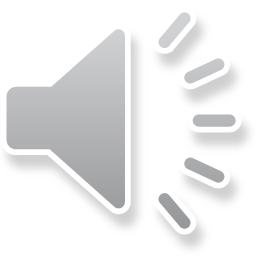 音楽的な見方・考え方を働かせながらの学習が何より大切
11
[Speaker Notes: さらに，「自己のイメージや感情」，「生活や社会」，「伝統や文化」などと関連付けるとは，文字どおり，音楽を形づくっている要素とその働きの視点で捉えた音や音楽，つまり，聴き取ったことや，感じ取ったことと，自己のイメージや感情，生活や文化などと関連付けるということです。
　音響としての音や音楽が，これらの関わりの中で，人間にとって意味のあるものとして存在し，音や音楽と，音や音楽によって喚起される自己のイメージや感情などとの関わりについて考えることによって，音楽表現を創意工夫したり音楽を解釈し評価したりするなどの学習が一層深まっていくということも，解説には示されています。
　このように，音楽的な見方・考え方は，音楽科の特質に応じた，物事を捉える視点や考え方であり，音楽科を学ぶ本質的な意義の中核をなすものであるとともに，この見方・考え方は，教えるものではなく，見方・考え方を働かせながら学習していくことが何より大切なることをご理解いただければと思います。]
Ⅱ　音楽科の目標
P9~12
１　音楽科の目標
表現及び鑑賞の幅広い活動を通して，音楽的な見方・考え方を働かせ，生活や社会の中の音や音楽，音楽文化と豊かに関わる資質・能力を次のとおり育成することを目指す。
　(1) 曲想と音楽の構造や背景などとの関わり及び音楽の多様性に
　　ついて理解するとともに，創意工夫を生かした音楽表現をするた
　　めに必要な技能を身に付けるようにする。 【知識及び技能】

  (2) 音楽表現を創意工夫することや，音楽のよさや美しさを味わっ
　　て聴くことができるようにする。【思考力・判断力・表現力等】

　(3) 音楽活動の楽しさを体験することを通して，音楽を愛好する心
　　情を育むとともに，音楽に対する感性を豊かにし，音楽に親しん
　　でいく態度を養い，豊かな情操を培う。
【学びに向かう力，人間性等】
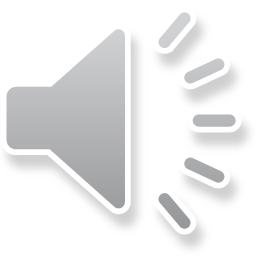 12
[Speaker Notes: このように，今回の改訂により，音楽科の目標は，音楽的な見方・考え方を働かせながら，生活や社会の中の音や音楽，音楽文化と豊かに関わる能力の育成を目指していることがお分かりいただけると思います。
　その育成を目指す資質・能力は，ご覧の（１）～（３）を示しています。
　まず（１）は，知識及び技能に係る目標として，「曲想と音楽の構造や背景などとの関わり及び音楽の多様性について理解するとともに，創意工夫を生かした音楽表現をするために必要な技能を身に付けるようにする。」と示されています。
　次に（２）は，思考力，判断力，表現力等に係る目標として，「音楽表現を創意工夫することや，音楽のよさや美しさを味わって聴くことができるようにする。」と示されています。
　そして（３）は，学びに向かう力，人間性等に係る目標として，「音楽活動の楽しさを体験することを通して，音楽を愛好する心情を育むとともに，音楽に対する感性を豊かにし，音楽に親しんでいく態度を養い，豊かな情操を培う。」と示されています。

　それでは，（１）の内容から順に詳しく説明いたします。]
Ⅱ　音楽科の目標
P13~
１　音楽科の目標
(1) 曲想と音楽の構造や背景などとの関わり及び音楽の多様性に
　　ついて理解するとともに，創意工夫を生かした音楽表現をするた
　　めに必要な技能を身に付けるようにする。 【知識及び技能】
曲想と音楽の構造や背景などとの関わり及び音楽の多様性に
　ついて理解する　【知識】
創意工夫を生かした音楽表現をするために必要な技能を身に
　付ける　【技能】
表現領域のみ
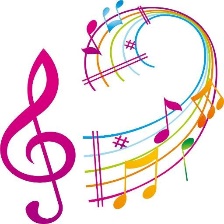 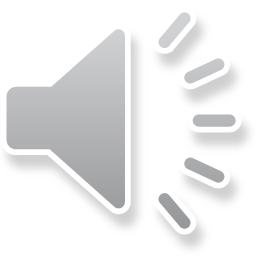 13
[Speaker Notes: （１）は，知識及び技能の習得に関する目標として示されたものであり，文章前半が「知識」の習得に関すること，後半が「技能」の習得に関する内容となっています。

　なお，技能の習得に関する目標は「表現領域」のみに該当するものとなります。]
Ⅱ　音楽科の目標
P13~
１　音楽科の目標
曲想と音楽の構造や背景などとの関わり及び音楽の多様性に
　ついて理解する　【知識】
曲想と音楽の構造や背景などとの関わりを理解
その音楽固有の雰囲気や表情，味わいなどを感じ取りながら，自己のイメージや感情と音楽の構造や背景などとの関わりを捉え，理解すること
歌唱分野における
「歌詞の内容」も含む
単に教材となる曲の形式などを覚えたり，曲が生まれた背景に関するエピソードなどを知ったりするのみでは，理解したことにはならないことに留意
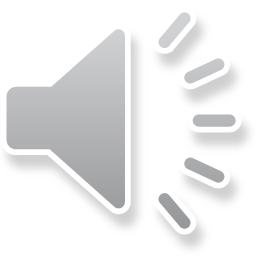 14
[Speaker Notes: 知識に関する目標にある「曲想と音楽の構造や背景などとの関わりを理解する」とは，その音楽固有の雰囲気や表情，味わいなどを感じ取りながら，自己のイメージや感情と音楽の構造や背景などとの関わりを捉え，理解することです。
　したがって，単に教材となる曲の形式などを覚えたり，曲が生まれた背景に関するエピソードなどを知ったりするのみでは，理解したことにはならないことに留意する必要があります。
　なお，背景などとしているのは，歌唱分野における「歌詞の内容」も含んでいるからです。]
Ⅱ　音楽科の目標
P13~
１　音楽科の目標
曲想と音楽の構造や背景などとの関わり及び音楽の多様性に
　ついて理解する　【知識】
音楽の多様性を理解
単に多くの音楽があることを知るだけではなく，人々の暮らしとともに音楽文化があり，そのことによって様々な特徴をもつ音楽が存在していることを理解すること
表現や鑑賞の活動を通して，個々の音楽の特徴を捉え，さらに複数の音楽を比較したり関連付けたりするなどして，それぞれの音楽の共通性や固有性を捉え，理解できるようにすることが大切
既習の音楽と関連付けたり複数の曲を教材にしたりして題材を構想するなどの工夫が必要
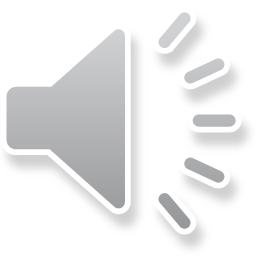 15
[Speaker Notes: 「音楽の多様性について理解する」とは，単に多くの音楽があることを知るだけではなく，人々の暮らしとともに音楽文化があり，そのことによって様々な特徴をもつ音楽が存在していることを理解することです。
　その理解は，自らの音楽に対する価値意識を広げ，人類の音楽文化の豊かさに気付き，尊重することにつながっていきます。
　生徒が音楽の多様性を理解できるようにするためには，表現や鑑賞の活動を通して，個々の音楽の特徴を捉え，さらに複数の音楽を比較したり関連付けたりするなどして，それぞれの音楽の共通性や固有性を捉え，理解できるようにすることが大切です。
　その際，既習の音楽と関連付けたり複数の曲を教材にしたりして題材を構想するなどの工夫が必要となります。]
Ⅱ　音楽科の目標
P13~
１　音楽科の目標
曲想と音楽の構造や背景などとの関わり及び音楽の多様性に
　ついて理解する　【知識】
指導に当たっては
音楽を形づくっている要素などの働きについて実感を伴いながら理解し，表現や鑑賞などに生かすことができるようにすること
音楽に関する歴史や文化的意義を，表現や鑑賞の活動を通して自己との関わりの中で理解できるようにすること
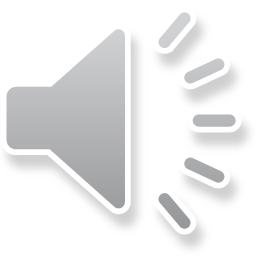 16
[Speaker Notes: そして，音楽科における「知識」の習得に関する指導に当たっては，主に次の二点が重要となります。
　一点目は，音楽を形づくっている要素などの働きについて実感を伴いながら理解し，表現や鑑賞などに生かすことができるようにすること，二点目は，音楽に関する歴史や文化的意義を，表現や鑑賞の活動を通して，自己との関わりの中で理解できるようにすることです。]
Ⅱ　音楽科の目標
P13~
１　音楽科の目標
曲想と音楽の構造や背景などとの関わり及び音楽の多様性に
　ついて理解する　【知識】
新たな知識
既習の知識
その後の学習や生活においても活用できるもの（知識）
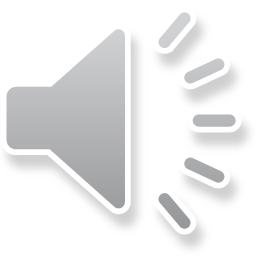 17
[Speaker Notes: また「知識」は，学習の過程において生徒個々の感じ方や考え方等に応じ，既習の知識と新たに習得した知識等とが結び付くことによって再構築されていくものであり，このように習得された「知識」は，その後の学習や生活においても活用できるものとなります。
　したがって，「知識」の習得は，単に新たな事柄を知ることのみに留まるものではないことにご留意いただきたいと思います。]
Ⅱ　音楽科の目標
P14~
１　音楽科の目標
(2) 音楽表現を創意工夫することや，音楽のよさや美しさを
　　味わって聴くことができるようにする。【思・判・表】
音楽表現を創意工夫する
音や音楽に対する自己のイメージを膨らませたり他者のイメージに共感したりして，音楽を形づくっている要素の働かせ方などを試行錯誤しながら，表したい音楽表現について考え，どのように音楽で表現するかについて思いや意図をもつこと
思いや意図は，創意工夫の過程において，知識や技能を得たり生かしたりしながら，さらに深まったり新たな思いや意図となる
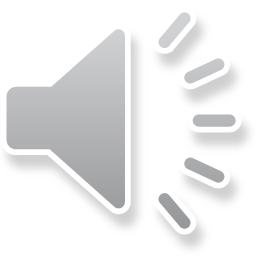 18
[Speaker Notes: (2)は，「思考力，判断力，表現力等」の育成に関する目標を示したものであり，「音楽表現を創意工夫すること」に当たる部分が表現領域に関する内容，「音楽のよさや美しさを味わって聴くこと」に当たる部分が鑑賞領域に関する内容です。

　「音楽表現を創意工夫する」とは，音や音楽に対する自己のイメージを膨らませたり他者のイメージに共感したりして，音楽を形づくっている要素の働かせ方などを試行錯誤しながら，表したい音楽表現について考え，どのように音楽で表現するかについて思いや意図をもつことです。
　また，思いや意図は，創意工夫の過程において，知識や技能を得たり生かしたりしながら，さらに深まったり新たな思いや意図となっていきます。]
Ⅱ　音楽科の目標
P14~
１　音楽科の目標
(2) 音楽表現を創意工夫することや，音楽のよさや美しさを
　　味わって聴くことができるようにする。【思・判・表】
音楽のよさや美しさを味わって聴く
曲想を感じ取りながら，音や音楽によって喚起された自己のイメージや感情を，音楽の構造や背景などと関わらせて捉え直し，その音楽の意味や価値などについて自分なりに評価しながら聴くこと
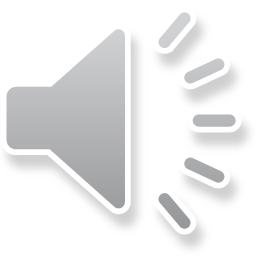 19
[Speaker Notes: 「音楽のよさや美しさを味わって聴く」とは，曲想を感じ取りながら，音や音楽によって喚起された自己のイメージや感情を，音楽の構造や背景などと関わらせて捉え直し，その音楽の意味や価値などについて自分なりに評価しながら聴くことです。]
Ⅱ　音楽科の目標
P15~
１　音楽科の目標
(2) 音楽表現を創意工夫することや，音楽のよさや美しさを
　　味わって聴くことができるようにする。【思・判・表】
音楽表現を創意工夫する
音楽のよさや美しさを味わって聴く
音楽を形づくっている要素や要素同士の関連を知覚し，それらが生み出す特質や雰囲気を感受しながら，知覚したことと感受したこととの関わりについて考えること。　　　　　　　　　（〔共通事項〕のア）
音や音楽及び言葉によるコミュニケーションを図った
音楽科の特質に応じた言語活動
（言葉で説明したことは必ず音や音楽で確認する！）
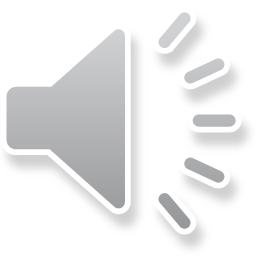 20
[Speaker Notes: 音楽表現を創意工夫したり，音楽のよさや美しさを味わって聴いたりするためには，音楽を形づくっている要素や要素同士の関連を知覚し，それらが生み出す特質や雰囲気を感受しながら，知覚したことと感受したこととの関わりについて考えることが必要です。つまり，スライドの白文字部分の〔共通事項〕のアの事項が重要となります。
　また，その過程においては，音や音楽及び言葉によるコミュニケーションを図り，音楽科の特質に応じた言語活動を適切に位置付けられるよう指導を工夫することが大切となります。
　音楽科学習指導における言語活動では，必ず，音と言葉をワンセットとして考え，言葉だけのやり取りにならぬよう，言葉で説明したことは，必ず音や音楽で確認する授業になるようにしていただければと思います。]
Ⅱ　音楽科の目標
P15~
１　音楽科の目標
(3) 音楽活動の楽しさを体験することを通して，音楽を愛好
　　　する心情を育むとともに，音楽に対する感性を豊かにし，
　　　音楽に親しんでいく態度を養い，豊かな情操を培う。
　【学びに向かう力，人間性等】
音楽活動の楽しさを体験する
表現や鑑賞の活動に取り組む中で，イメージや感情が音楽によって喚起されるなどの情動の変化によってもたらされるもの
今まで知らなかった音楽に出会ったり，自分の演奏が聴き手に評価されたり，あるいは，音楽に対する感じ方が人によって多様であることを認識したりしたときなどにも一層の楽しさを感じる
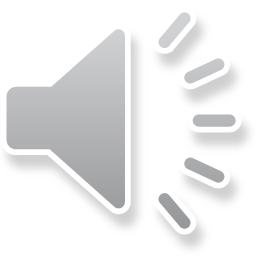 21
[Speaker Notes: (3)は，「学びに向かう力，人間性等」の涵養（かんよう）に関する目標です。
　ここでは，「音楽活動の楽しさを体験する」こと，「音楽を愛好する心情と音楽に対する感性」について説明します。
　解説では，音楽活動の楽しさを体験することについて，次のように示されています。
　「音楽活動の楽しさは，表現や鑑賞の活動に取り組む中で，イメージや感情が音楽によって喚起されるなどの情動の変化によってもたらされるものである。」と示されています。
　そして，「他者と一緒に歌ったり楽器を演奏したり音楽を聴いたりするときに楽しさを感じることがある。さらに，今まで知らなかった音楽に出会ったり，自分の演奏が聴き手に評価されたり，あるいは，音楽に対する感じ方が人によって多様であることを認識したりしたときなどにも一層の楽しさを感じることがある。」と示されています。]
Ⅱ　音楽科の目標
P15~
１　音楽科の目標
音楽活動の楽しさを体験する
表現や鑑賞の活動に取り組む中で，イメージや感情が音楽によって喚起されるなどの情動の変化によってもたらされるもの
今まで知らなかった音楽に出会ったり，自分の演奏が聴き手に評価されたり，あるいは，音楽に対する感じ方が人によって多様であることを認識したりしたときなどにも一層の楽しさを感じる
音楽表現に対する思いや意図をもって音楽で表したり，
曲想と音楽の構造や背景などとを関わらせて味わって
聴いたりすることによって，より深まった音楽活動の楽しさ
を体験できるようにすることが大切
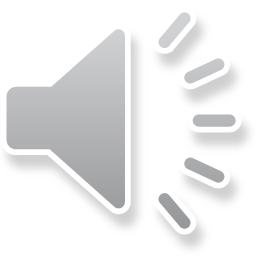 22
[Speaker Notes: そこで，音楽科の学習では，生徒が音楽表現に対する思いや意図をもって音楽で表現したり，曲想と音楽の構造や背景などとを関わらせて味わって聴いたりすることによって，より深まった音楽活動の楽しさを体験できるようにすることが大切となります。]
Ⅱ　音楽科の目標
P15~
１　音楽科の目標
(3) 音楽活動の楽しさを体験することを通して，音楽を愛好
　　　する心情を育むとともに，音楽に対する感性を豊かにし，
　　　音楽に親しんでいく態度を養い，豊かな情操を培う。
　【学びに向かう力，人間性等】
音楽を愛好する心情を育む
生活に音楽を生かし，生涯にわたって音楽を愛好しようとする思い
音楽のよさや美しさなどを感じ取ることによって形成され，
音楽が醸し出すよさや美しさなどが人々の感情に何をもたらす
のか，ということに着目することが必要
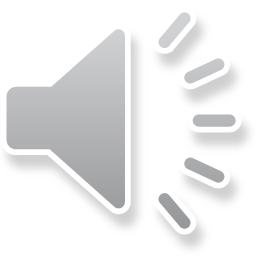 23
[Speaker Notes: 音楽を愛好する心情とは，生活に音楽を生かし，生涯にわたって音楽を愛好しようとする思いのことです。
　この思いは音楽のよさや美しさなどを感じ取ることによって形成されると示されており，そのためには，音楽が醸し出すよさや美しさなどが人々の感情に何をもたらすのか，ということに着目する必要があります。]
Ⅱ　音楽科の目標
P15~
１　音楽科の目標
音楽のよさや美しさなどを感じ取ることによって形成され，
音楽が醸し出すよさや美しさなどが人々の感情に何をもたらす
のか，ということに着目することが必要
音楽活動によって生まれる楽しさや喜びを実感したり，曲想と音楽の構造との関わりや，背景となる風土，文化や歴史などを理解したりすることを通して，音楽についての認識を深めていくことが大切
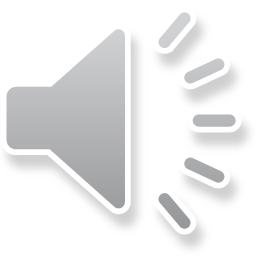 24
[Speaker Notes: そして，音楽を愛好する心情を育てていくためには，音楽活動によって生まれる楽しさや喜びを実感したり，曲想と音楽の構造との関わりや，背景となる風土，文化や歴史などを理解したりすることを通して，音楽についての認識を深めていくことが大切となります。]
Ⅱ　音楽科の目標
P15~
１　音楽科の目標
音楽に対する感性
音や音楽のよさや美しさなどの質的な世界を価値あるものとして
感じ取るときの心の働き
生徒が音や音楽の存在に気付き，それらを主体的に捉えることによって音楽科の学習は成立し，音楽を形づくっている要素の知覚・感受を支えとして自ら音や音楽を捉えていくとき，生徒の音楽に対する感性が働く
ＡＩでは
できないこと
音楽に対する感性を豊かにしていくことは
　　　　音楽科の特質に関わる重要なねらい
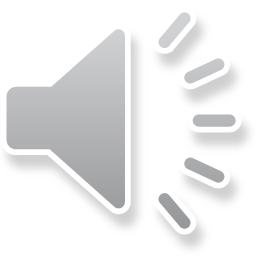 25
[Speaker Notes: 続いて，「音楽に対する感性」とは，音や音楽のよさや美しさなどの質的な世界を価値あるものとして感じ取るときの心の働きを意味しています。
　音楽科の学習は，生徒が音や音楽の存在に気付き，それらを主体的に捉えることによって成立します。
　生徒が，音楽を形づくっている要素の知覚・感受を支えとして自ら音や音楽を捉えていくとき，生徒の音楽に対する感性が働くこととなり，こうした学習を積み重ねることによって，音楽に対する感性は豊かになり，「この音の方が自分にとって心地のよい音だ」，「この音楽の響きには豊かさが感じられる」，といった意味付けが確かなものになっていきます。
　そして，生徒一人一人が音や音楽をそれぞれの感じ方で味わうことにつながっていきます。このように，音楽に対する感性を豊かにしていくことは，音楽科の特質に関わる重要なねらいと言え，決してAIではできないこととなりますので，このことは大切にしていただきたいと思います。]
Ⅱ　音楽科の目標
P17~
２　学年の目標
音楽科の目標
学年の目標
知識及び技能
（１）・・・を理解するとともに，
・・・の技能を身に付ける。
（２）・・・創意工夫することや・・・評価しながら
　　　　　味わって聴くことができるようにする。
思考力，判断力，
表現力等
学びに向かう力，
人間性等
（３）主体的・協働的に学習に取り組み・・・
　　　　　　　　　音楽に親しんでいく態度を養う。
活動を繰り返しながら，継続的に学習を深めていくことで資質・能力が身に付いていく教科の特質を考慮。
生徒や学校の実態などに応じた弾力的な
指導を効果的に進めるために，
中学校は第１学年と第２学年及び第３学年の２段階で示されている。
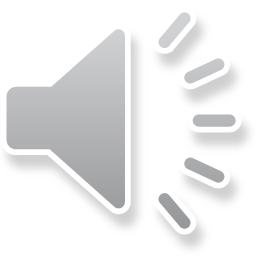 26
[Speaker Notes: 続いて，「学年の目標」について説明します。
（１）「知識及び技能」に係る目標では，「～を理解するとともに，～の技能を身に付ける。」と示され，教科の目標と同様に，文章前半には「知識」に関する内容が，後半には「技能」に関する内容が示されています。
（２）「思考力，判断力，表現力等」に係る目標では，表現領域については，「創意工夫する」という表現で，鑑賞領域については，「評価しながら味わって聴くことができるようにする」と示されています。
　また，（３）「学びに向かう力，人間性等」に係る目標については，教科目標を評価レベルの表現として「態度」として示し，あくまでも表層的に見取ることができる内容で示されています。
　なお，各学年の目標は，従前どおり，第１学年と第２学年及び第３学年の２段階で示されています。
　これは，生徒や学校の実態などに応じた弾力的な指導を効果的に進めることができるようにするためです。]
Ⅲ　音楽科の内容
P21~
○　内容の構成
【改訂前】
【改訂後】
「Ａ表現」
 (1) 歌唱　ア：思，イ：知，ウ：技
 (2) 器楽　ア：思，イ：知，ウ：技
 (3) 創作　ア：思，イ：知，ウ：技
 
「Ｂ鑑賞」
 (1) 鑑賞　ア：思，イ：知

〔共通事項〕
 (1) ア：思，イ：知

※思…思考力，判断力，表現力等
　 知…知識，技…技能
「Ａ表現」
 (1) 歌唱　ア，イ，ウ
 (2) 器楽　ア，イ，ウ
 (3) 創作　ア，イ
 (4) 表現教材　ア，イ

「Ｂ鑑賞」
 (1) 鑑賞　ア，イ，ウ
 (2) 鑑賞教材

〔共通事項〕
 (1) 要素・記号・用語　ア，イ
資質・能力に基づいて整理
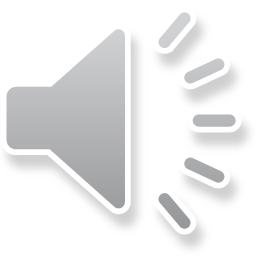 27
[Speaker Notes: 続いて，音楽科の内容について説明します。
　「Ａ表現」領域は，歌唱，器楽，創作の３分野，「Ｂ鑑賞」領域，そして〔共通事項〕という構成は従前と同じですが，今回の改訂では，音楽科の内容を，ア「思考力，判断力，表現力等」，イ「知識」，ウ「技能」のそれぞれの資質・能力に基づいて学習内容が整理されています。]
Ⅲ　音楽科の内容
P21~
【改訂前】
歌詞の内容や曲想を感じ取り，表現を工夫して歌うこと。
１
２
３
創意工夫（思考）の基となる対象
思考力・判断力・表現力等
技能（音楽表現）
※中学校第１学年の例
【改訂後】
ア　歌唱表現に関わる知識や技能を得たり生かしたりしながら，
　歌唱表現を創意工夫すること。

イ　次の(ｱ)及び(ｲ)について理解すること。
　(ｱ) 曲想と音楽の構造や歌詞の内容との関わり

ウ　次の(ｱ)及び(ｲ)の技能を身に付けること。
　(ｱ) 創意工夫を生かした表現で歌うために必要な発声，言葉の
　　発音，身体の使い方などの技能
一体的に指導
思考力・判断力・表現力等
知識
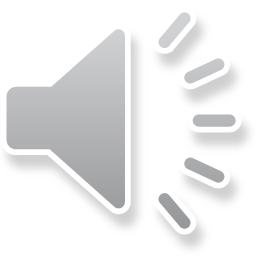 技能
28
[Speaker Notes: 歌唱を例に，改訂の前と後を比べてみると，改定前の第１学年（１）歌唱のアでは，『歌詞の内容を感じ取り，表現を工夫して歌うこと』と示されており，スライド上段に示す①，②，③に係る資質・能力を一文で示していました。
　それを，今回の改訂では，①の部分を，「事項イ：曲想と音楽の構造や歌詞の内容との関わり」とし，知識の事項として整理しています。
　また，②「表現を工夫して」の部分は，「事項ア　歌唱表現に関わる知識や技能を得たり生かしたりしながら，歌唱表現を創意工夫すること」とし，思考力，判断力，表現力等の事項として整理され，③「歌うこと」の部分は，「事項ウ　創意工夫を生かした表現で歌うために必要な発声，言葉の発音，身体の使い方などの技能を身に付けること」とし，技能の事項として整理しています。
　このように，従前は一文で示していた内容を，今回の改訂により，ア，イ，ウとして整理したことによって，題材を構成する際には，ア，イ，ウの各事項を関連付けて一体的に指導する必要がありますのでご注意ください。]
Ⅲ　音楽科の内容
P21~
＜留意点＞
◆ 従前は，１事項で題材を指導で
     きたが，各分野や領域のア，イ，
     ウの各事項を関連付けて指導す
     ること
【改訂後】
「Ａ表現」
 (1) 歌唱　ア：思，イ：知，ウ：技
 (2) 器楽　ア：思，イ：知，ウ：技
 (3) 創作　ア：思，イ：知，ウ：技
 
「Ｂ鑑賞」
 (1) 鑑賞　ア：思，イ：知

〔共通事項〕
 (1) ア：思，イ：知

※思…思考力，判断力，表現力等
　 知…知識，技…技能
◆ ア，イ，ウの順序は
　  優位性を示すものではないこと
◆ ア，イ，ウを別々に育成したり，
　  アを習得させてからイを育成する
　  など一定の順序性をもって指導
　  したりするものではないこと
◆ 〔共通事項〕は従前同様「表現」
    及び「鑑賞」の各事項と併せて指
    導すること（単独で指導しないこと）
資質・能力に基づいて整理
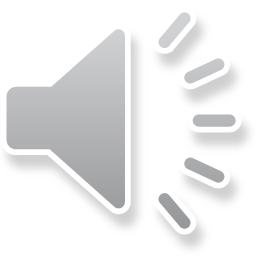 29
[Speaker Notes: このように，「ア，イ，ウの各事項を関連付けて指導すること」をはじめ，今回の改訂で，その他留意していただきたい点としては，「ア，イ，ウの順序は優位性を示すものではないこと」，「ア，イ，ウを別々に育成したり，一定の順序性をもって指導したりするものではないこと」，「共通事項は従前どおり，単独で指導しないこと」などがあげられます。]
P35~
Ⅳ　各学年の目標及び内容
（Ｐ１４０，１４１）
★教科の目標，各学年の目標及び内容と各学年の内容の取扱いの系統表
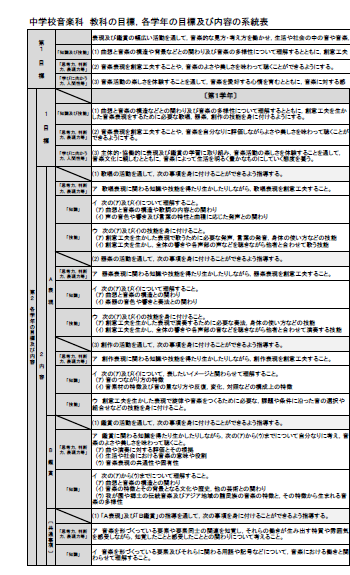 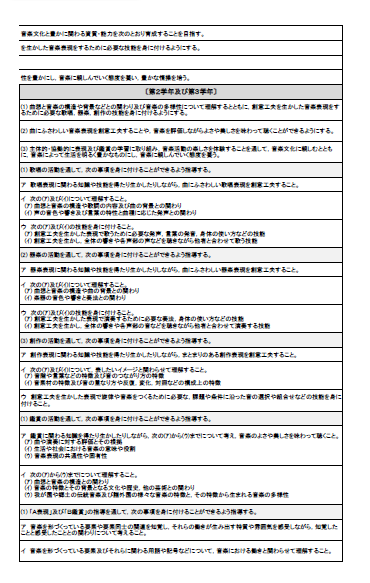 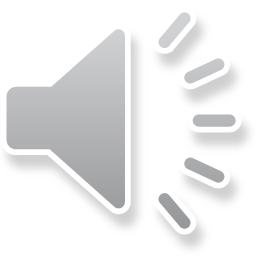 30
[Speaker Notes: では続いて，各学年の内容についての説明です。
　解説では，３５ページからとなりますが，本日は全体の概要として説明しますので，巻末の付録１４０，１４１ページをご覧ください。]
P35~
Ⅳ　各学年の目標及び内容
（Ｐ１４０，１４１）
★教科の目標，各学年の目標及び内容と各学年の内容の取扱いの系統表
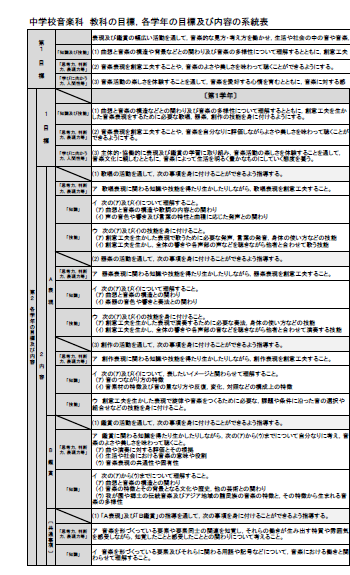 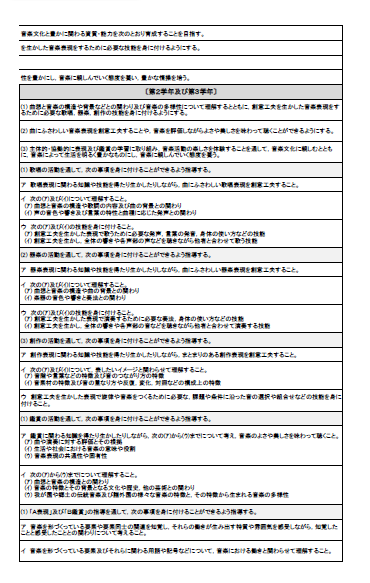 質を高め
内容を積み上げていく
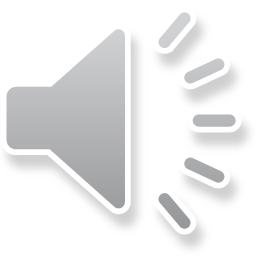 31
[Speaker Notes: この表を横に見ていくと分かるとおり，基本的には，中学校第１学年から中学校第３学年まで，指導する内容の趣旨は概ね同じです。さらに，後ほど１５６，１５７ページの小学校の表も並べていただければわかるとおり，小学校と中学校において指導する内容の趣旨は同じです。違いとしては，小学校低学年から中学の第２・３学年にあがるにつれて，その「質」を高め，内容を積み上げていくということです。]
P35~
Ⅳ　各学年の目標及び内容
（Ｐ１４０，１４１）
★教科の目標，各学年の目標及び内容と各学年の内容の取扱いの系統表
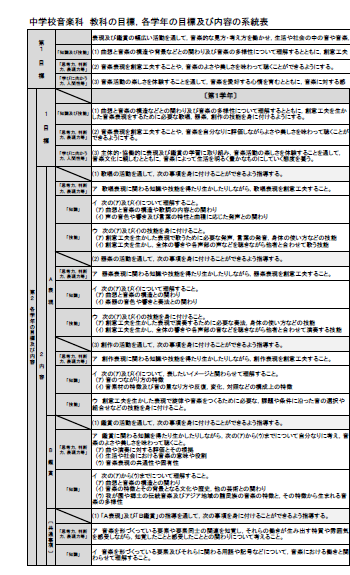 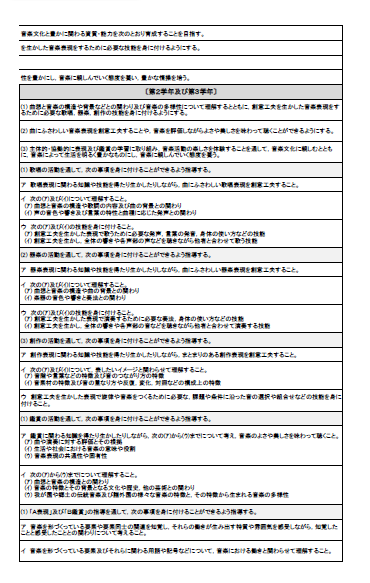 曲にふさわしい歌唱表現を創意工夫すること
歌唱表現を創意工夫すること
「背景との関わり」は
第２・３学年のみ
「自分なりに考え」は
第１学年のみ
など
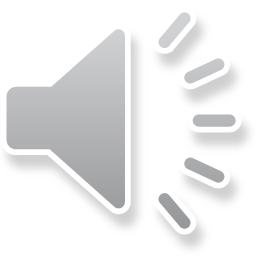 32
[Speaker Notes: 例えば，中学校の「歌唱」の思考力等で見ますと，第１学年では「歌唱表現を創意工夫すること」が，第２・３学年になると「曲にふさわしい歌唱表現を創意工夫すること」になっていたり，知識面では，第２・３学年にある「背景との関わり」という言葉が第１学年になかったり，第１学年の鑑賞では「自分なりに考え」とあるのが，第２・３学年になると，その言葉はなくなったりしていることがおわかりいただけると思います。
　このように，高学年に上がるつれて「第三者や多くの人が共通に感じ取れるような表現を工夫したり，自分なりの考えをもつとともに，他者の考えにも耳を傾け，自分と他者の関わりの中から自分の価値意識を再確認し，自分としての考えを一層深めていくようにすること」といったことが大切になるということが，指導事項から見えると思います。]
P38~
Ⅳ　各学年の目標及び内容
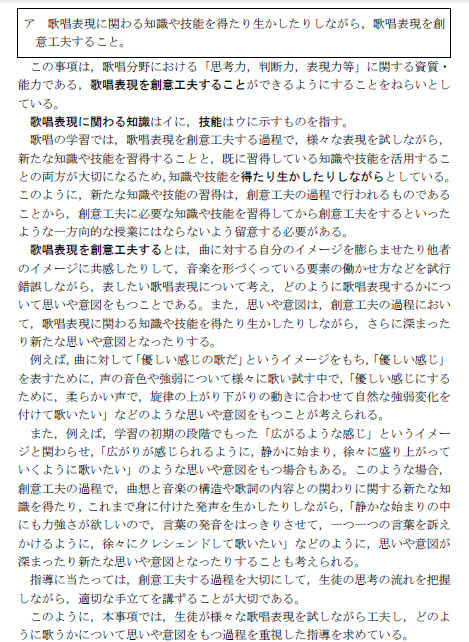 指導事項
小学校は，ここに
　「児童の実態（傾向）」が示されている。
ねらい
言葉の定義
例示
留意点
総括
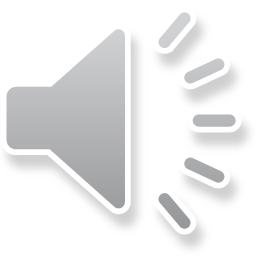 33
[Speaker Notes: ３８ページをご覧ください。
　各指導事項の詳細は，このように、ページに示されていますが，その示し方については，従前の示し方に加え，各事項の解説の最後に総括としての一文が加わり，この総括と指導事項を読めば一応の概要が分かるように工夫されています。（スライドを指しながら少し説明）
　新たな単元・題材に入る前に，解説を一読した上で教科書の内容に入っていただくことで，先生方の専門性がさらに発揮されることになりますので，新しい学習指導要領の内容に慣れるまでは，解説を読んで授業に臨んでいただきたいと思います。
　なお，小学校の解説では，言葉の定義と例示の間に，児童の実態や傾向が示されています。
　音楽科の専門職として，小学校の解説も是非ご一読いただき，小学校の実態や傾向を知った上で，中学校音楽科学習指導のさらなる充実につなげていただければとも思います。]
Ⅴ　指導計画の作成と内容の取扱い
P92~
１　指導計画作成上の配慮事項
(1)　主体的・対話的で深い学びの実現に向けた授業改善
(2)　ア，イ，ウの各事項を適切に関連させた指導
(3)　〔共通事項〕と「Ａ表現」及び「Ｂ鑑賞」との関連
(4)　偏りのない指導（有機的な関連），〔共通事項〕を要とした指導
(5)　障害のある生徒への指導
(6)　道徳科などとの関連
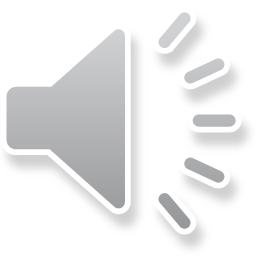 34
[Speaker Notes: ここからは，指導計画の作成と内容の取扱いについてです。
　中学校では６つの留意点が示されています。
　本日は，時間の関係上，（１）と（４）について説明します。]
Ⅴ　指導計画の作成と内容の取扱い
P92~
「主体的・対話的で深い学びの実現に向けた授業改善」について
「主体的な学び」
　主体的に音楽表現を工夫したり，音楽のよさや美しさを味わったりする学習に取り組めるよう見通しを立てたり振り返ったりして音楽表現したり，音楽のよさや美しさを味わったりする学びや変容を自覚できる場面をどこに設定するか。
「対話的な学び」
　他者との関わりの中で行われる教科の特性を生かして，対話によって自分の考えなどを広げたり深めたりする場面をどこに設定するか。
鍵となるのが「見方・考え方」
「深い学び」
　各指導事項で示されている内容を実現するために，生徒が考える場面と教師が教える場面をどのように組み立てるか。
○　　「知識及び技能」や「思考力，判断力，表現力等」の育成を目指す
　　授業改善はこれまでも行われてきている。
○　必ずしも１単位時間の授業の中で全てが実施されるものではない。
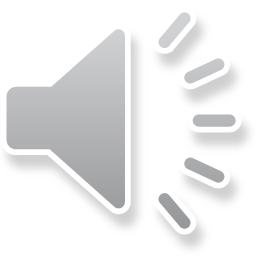 35
[Speaker Notes: （１）は，「主体的・対話的で深い学びの実現に向けた授業改善」についてです。
　これまでも，「知識及び技能」や「思考力，判断力，表現力等」の育成を目指す授業は，多くの実践が重ねられてきており，この（１）の内容は，全く異なる指導方法を導入しなければならないと捉えるものではありません。
　また，これらは，１単位時間の授業の中で全てが実施されるものでもありません。題材などの内容や時間のまとまりの中で，まさに音楽科におけるカリキュラムマネジメントの視点をもって，次のような視点で授業改善を進めることが大切となります。
　「主体的な学び」では，主体的に音楽表現を工夫したり，音楽のよさや美しさを味わったりする学習に取り組めるよう見通しを立てたり振り返ったりして音楽表現したり，音楽のよさや美しさを味わったりする学びや変容を自覚できる場面をどこに設定するか，
　「対話的な学び」では，他者との関わりの中で行われる教科の特性を生かして，対話によって自分の考えなどを広げたり深めたりする場面をどこに設定するか，
　「深い学び」では，各指導事項で示されている内容を実現するために，生徒が考える場面と教師が教える場面をどのように組み立てるか，といった視点で授業改善を進めていくことが求められています。
　主体的・対話的で深い学びの実現に向けた授業改善を進めるに当たり，特に「深い学び」の視点に関して，各教科等の学びの深まりの鍵となるのが「音楽的な見方・考え方」となります。「音楽的な見方・考え方」を，習得・活用・探究という学びの過程の中で働かせることを通じて，より質の高い深い学びにつなげていただきたいと思います。]
Ⅴ　指導計画の作成と内容の取扱い
P95~
１　指導計画作成上の配慮事項
(1)　主体的・対話的で深い学びの実現に向けた授業改善
(2)　ア，イ，ウの各事項を適切に関連させた指導
(3)　〔共通事項〕と「Ａ表現」及び「Ｂ鑑賞」との関連
(4)　偏りのない指導（有機的な関連），〔共通事項〕を要とした指導
(5)　障害のある生徒への指導
(6)　道徳科などとの関連
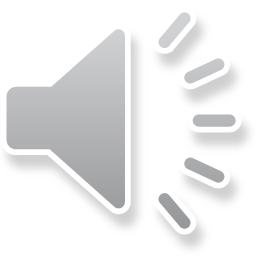 36
[Speaker Notes: 続いて（４）では，「特定の活動のみに偏らない指導，〔共通事項〕を要とした指導」について示されています。
　９５ページ中ほどには，『〔共通事項〕を要として各領域や分野の関連を図るようにすることとは，その題材の学習において主として扱う音楽を形づくっている要素やそれらに関わる用語や記号などを共通に設定して複数の領域や分野を関連させた一題材を構想したり，主として扱う音楽を形づくっている要素やそれらに関わる用語や記号などの一部を共通にして，学びの連続性や系統性などをねらって複数の題材の配列の仕方を工夫したりすること』と示されていますが，要は，一題材で指導すべきか，配列を工夫すべきかしっかり考えるということです。
　一題材として指導を計画できるのは，基本的に同じ要素を要として学習を進める場合のみです。
　例えば，取り扱う要素を「音色・リズム・速度」としたときは，歌唱でも器楽でも鑑賞でも，要になる要素はこの三つということです。これに鑑賞の時だけ「テクスチュア」を入れる場合は，無理に一題材にするのではなく，学びの連続性や系統性などをねらって複数の題材の配列の仕方を工夫することが望ましいということです。]
Ⅴ　指導計画の作成と内容の取扱い
P99~
２　内容の取扱いと指導上の配慮事項
(1) 表現・鑑賞の取扱い
 ア　音や音楽と生活や社会との関わりを実感できる指導の工夫，
 イ　音楽科の特質に応じた言語活動，ウ　体を動かす活動（従前は「指揮など」），
 エ　コンピュータ等の活用，オ　音や音楽，音楽文化との主体的な関わり，
 カ　著作者の創造性の尊重（知的財産権）
(2) 歌唱の指導の取扱い
　ア　歌唱教材選択の視点(ｱ)(ｲ)(ｳ)，イ　変声期及び変声期前後の心理面への配慮
　ウ　相対的な音程感覚育成のための移動ド唱法
(3) 器楽の指導の取扱いについて
　ア　取り扱う器楽教材，イ　指導で用いる和楽器を含む楽器の扱い
(4) 他者と共に一つの音楽表現をつくる過程と主体的に創意工夫できる指導の工夫
(5) 読譜指導（♯・♭の意味，１♯・１♭程度の調号の楽譜の視唱等）
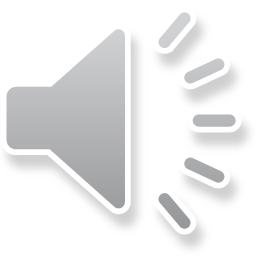 37
[Speaker Notes: 最後に，内容の取扱いについての配慮事項です。中学校は，９つの留意点で構成されていますが，今回の改訂で新たに加わった内容を中心に説明します。
　（１）のアでは，従前の立場を継承しつつ，「音や音楽と生活や社会との関わりを実感できるような指導を工夫すること」が示されています。
　また，（１）のイでは，「音楽科の特質に応じた言語活動」について示されています。これは，従前，鑑賞領域のみで示されていた言語活動を，表現領域にも位置付けるよう配慮事項として示したものです。
　音楽科の特質に応じた言語活動を適切に位置付けた指導は，生徒一人一人の音楽に対する価値意識を広げることにつながるとともに，学校において音楽科の学習を行うことの大切な意義の一つであり，生徒の学習意欲の喚起や学習内容の定着にもつながります。]
Ⅴ　指導計画の作成と内容の取扱い
P104~
２　内容の取扱いと指導上の配慮事項
(1) 表現・鑑賞の取扱い
 ア　音や音楽と生活や社会との関わりを実感できる指導の充実，
 イ　音楽科の特質に応じた言語活動，ウ　体を動かす活動（従前は「指揮など」），
 エ　コンピュータ等の活用，オ　音や音楽，音楽文化との主体的な関わり，
 カ　著作者の創造性の尊重（知的財産権）
(2) 歌唱の指導の取扱い
　ア　歌唱教材選択の視点(ｱ)(ｲ)(ｳ)，イ　変声期及び変声期前後の心理面への配慮
　ウ　相対的な音程感覚育成のための移動ド唱法
(3) 器楽の指導の取扱いについて
　ア　取り扱う器楽教材，イ　指導で用いる和楽器を含む楽器の扱い
(4) 他者と共に一つの音楽表現をつくる過程と主体的に創意工夫できる指導の工夫
(5) 読譜指導（♯・♭の意味，１♯・１♭程度の調号の楽譜の視唱等）
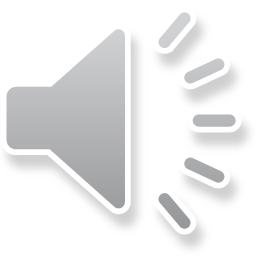 38
[Speaker Notes: （１）のカでは知的財産の保護と活用について，新たに法的根拠が示されています。１０４ページの中ほどをご覧ください。第３５条として著作権法が掲載されていますが，留意すべきは，「その授業の過程において，必要と認められる限度においてのみ著作物を複製することが可能である」という点です。「その授業の過程における」というのは，授業中のみということです。つまり，それ以外の複製使用は認められていないことを示しています。なお，部活動は例外措置に当たらず，吹奏楽部や合唱部などの楽譜のコピーは認められていませんでので十分にご留意ください。
　（２）のア（イ）では，従前に示されていた「声の特徴」に加え，「歌い方の特徴」を感じ取れる教材を選択することが示され，（２）のイでは，変声期前後の心理面への配慮が新たに示されています。
　（３）のイでは，和楽器の取扱いについてでは，「愛着をもつことができるように工夫すること」が示されています。
　（４）は，「他者と共に一つの音楽表現をつくる過程と主体的に創意工夫できる指導の工夫」について示されており，単に教材曲の出来栄えをよくするための練習に終始することのないよう留意することが示されています。]
Ⅴ　指導計画の作成と内容の取扱い
P113~
２　内容の取扱いと指導上の配慮事項
伝統的な歌唱や和楽器の指導における言葉と音楽との関係，姿勢・身体の使い方についての配慮，口唱歌を用いた指導
(7) 音を音楽に構成していく体験の重視（即興的に音を出す，つながりを試す等），理論に
　偏らない指導と記録する方法の工夫
(8) 鑑賞の指導の取扱いについて
　ア　取り扱う鑑賞教材，イ　言葉で説明したり，批評したりする活動の工夫
(9) 音楽を形づくっている要素の適切な選択と関連付け
　　音色，リズム，速度，旋律，テクスチュア，強弱，形式，構成など
従前は，指導事項で示さていた内容が，指導上の配慮事項で示されるようになった
（指導事項は目指す資質・能力のみを示すことに統一されたため）
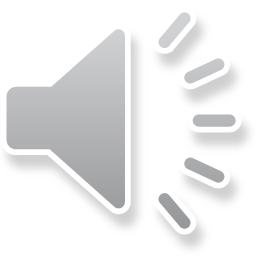 39
[Speaker Notes: （６）では，伝統的な歌唱や和楽器の指導における口唱歌（くちしょうが）を用いた指導が示されています。従前，身体の使い方については示されていましたが，ここに「適宜，口唱歌を用いること」が加わりました。口唱歌は，旋律やリズムだけでなく，その楽器の音色や響き，奏法などをも表すことができ，器楽の学習だけでなく，我が国固有の音色や旋律，間などの知覚・感受を促し，鑑賞の学習の質を高めたり創作の学習の際の手段として用いたりするなど，様々な学習に有効です。
　（７）では，小学校との系統性を意識し，創作分野において，即興的に音を出すことや，音のつながりを試すことなどが示され，小学校音楽づくりの指導事項アの(ｱ)(ｲ)の内容が，中学校では，この配慮事項（７）で示されています。また，ここでは，つくった音楽の記録・記譜についても示されています。本日は，時間の都合上，割愛させていただきますので，後ほど１１５ページの８行目からをご一読いただきますようお願いします。
　（９）については，従前，指導事項で示さていた音楽を形づくっている要素の具体が，今回の改訂では，指導上の配慮事項で示されています。]
新
説明
教育課程
中学校
音楽
生徒一人一人が音楽的な見方・考え方を働かせ，他者と協働しながら，音楽表現を生み出したり，音楽を聴いてそのよさや美しさを見いだしたりすることができるようになるとともに，音や音楽と自分とのかかわりを築いていけるよう，生活や社会の音や音楽の働き，音楽文化についての理解を深める学習の充実が図られるよう，音楽科の解説を必ず一読ください。
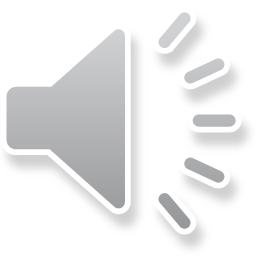 40
[Speaker Notes: 以上が音楽科の説明となりますが，今後，音楽科学習指導を行うに当たっては，生徒一人一人が音楽的な見方・考え方を働かせ，他者と協働しながら，音楽表現を生み出したり，音楽を聴いてそのよさや美しさを見いだしたりすることができるようになるとともに，音や音楽と自分とのかかわりを築いていけるよう，生活や社会の音や音楽の働き，音楽文化についての理解を深める学習の充実が図られるよう，今後，必ず解説をご一読いただき，学習指導要領の趣旨を踏まえた教科指導をお願いいたします。
　これで，音楽科の新教育課程の説明を終了します。]